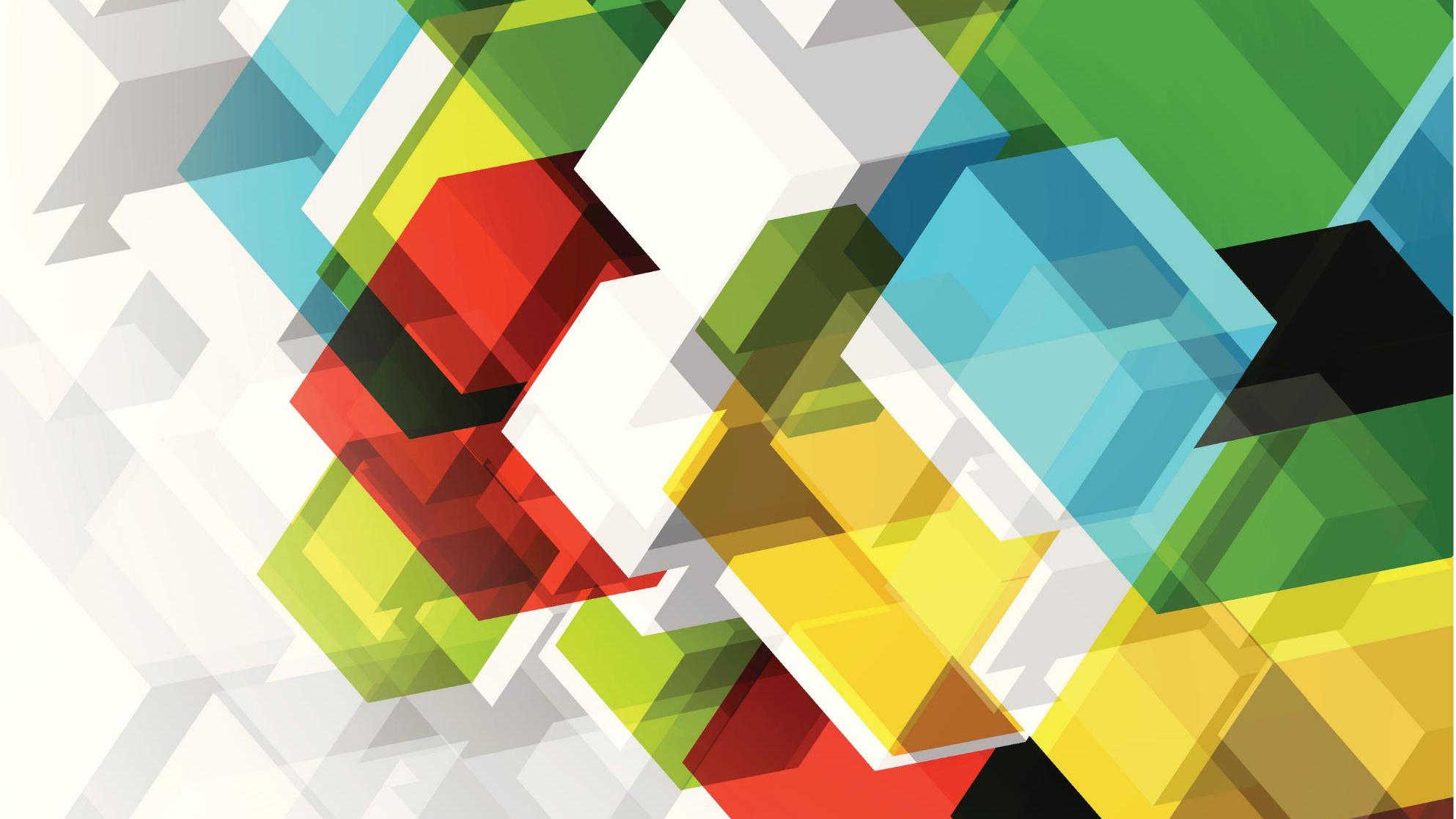 Крос-маркетинг
«Перехресний маркетинг»
Крос-маркетинг – це спільне проведення промокампаній двох і більше виробників (приклад GoPro (виробник екшнкамер)і Red Bull
25.03.2021
Переваги крос-маркетингу1. Безкоштовний маркетинг краще, ніж платний
Більшість перехресних рекламних кампаній безкоштовні або мають низьку вартість! А ті, які дійсно потребують інвестицій, як і раніше приносять набагато більшу користь від інвестицій, ніж платний маркетинг. Кампанії перехресного просування затьмарюють кампанії цифрового маркетингу через постійно зростаючої вартості цифрової реклами. Вартість пошуку в Google за 2018 рік зросла більш ніж на 113%! Реклама в Facebook на 92% дорожче! Джерело: Adstage Benchmark Reports
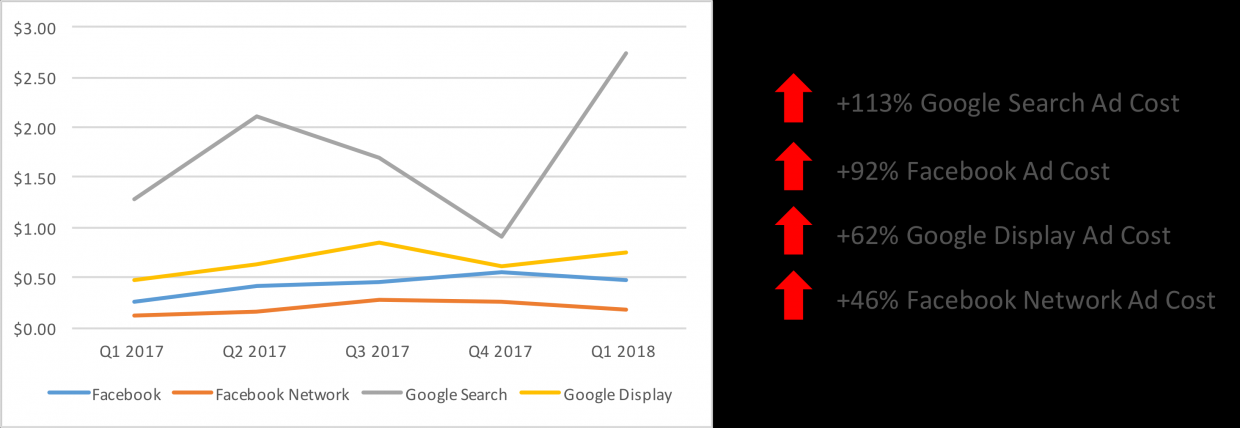 25.03.2021
2. Перехресний маркетинг приваблює клієнтів
Amazon і SiriusXM. SiriusXM запропонував безкоштовні колонки Amazon Echo Dot тим, хто підписався через веб-сайт Sirius. У свою чергу, Amazon запропонувала безкоштовну тримісячну пробну версію SiriusXM, коли клієнти купують динамік Echo Dot.Amazon продає близько 21,5 мільйона пристроїв Echo в рік, і на 2018 рік Sirius встановлений в більш ніж 110 мільйонах автомобілів. Таким чином, привабливість, отримана при невеликих маркетингових витратах для обох брендів, неймовірна!
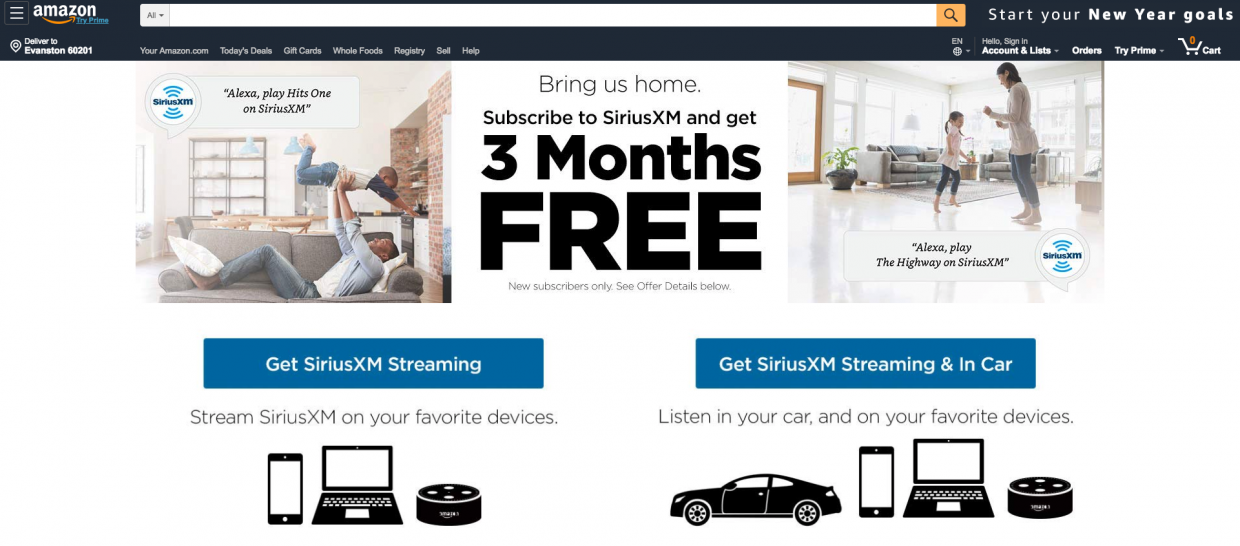 25.03.2021
З. Підвищення лояльності клієнтів
З попереднього прикладу - Amazon-SiriusXM
Коли Amazon просував SiriusXM, клієнти Amazon отримували вигоду від цієї пропозиції, що означало для Amazon більше щасливих і лояльних клієнтів!
25.03.2021
4. Безмежні канали
В онлайн-маркетингу є обмежені канали, на яких ви можете розміщувати рекламу. Перехресне просування не знає таких обмежень!Ось приклад Digibank (DBS), що просуває OlaCabs за допомогою push-повідомлень. Push-повідомлення є найбільш привабливими способами спілкування (висока швидкість читання) для зв'язку з клієнтами. Але немає рекламної мережі, яка дозволяла б запускати рекламу з push-повідомленнями. 
Крім push-повідомлень, існує безліч інших каналів, недоступних для платної реклами. Подумайте про перехресне просуванні через фізичні ваучери, спільні продукти, цифрові властивості брендів, які не рекламуються (наприклад, екрани банкоматів, веб-банери / мобільні банери)
25.03.2021
5. Відкриває нові сегменти клієнтів
Якщо ви виберете правильного бренд-партнера для перехресного маркетингу, ви зможете відкрити нові сегменти клієнтів, які можуть бути дуже цінними для вашого бренду! Коли Google запустив Android 4.4, вони назвали його Kitkat і в партнерстві з Hershey Company запустили велику кампанію. Це партнерство допомогло Kitkat залучити нових клієнтів в Китаї, де Android був надзвичайно популярний, але Kitkat займав всього ~ 1,3% ринку. Google отримав 50 мільйонів продажів у 19 країнах.
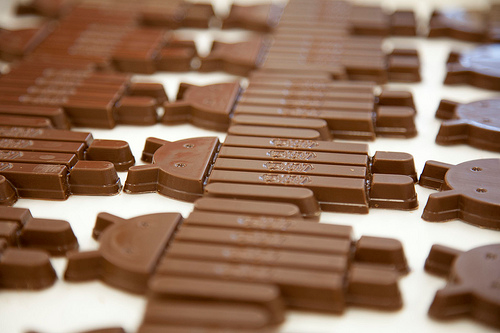 25.03.2021
6. Створювати нові потоки доходів
Nike і Apple. 
Компанія Nike + iPod створила фітнес-трекери і кросівки, які відстежують активність і підключають людей до їх додатків. Передавачі стеження були вбудовані в взуття та пов'язки Nike і дозволяли підключатися до додатків iPhone для відстеження та запису даних про тренування.Nike розробила абсолютно новий продукт, який створив нові джерела доходу завдяки партнерству
25.03.2021
7. Вартість бренда і його позиціонування
GoPro виробляє екшн-камери, а Red Bull - енергетичні напої. Позиціонування обох брендів орієнтоване на пригодницький спорт і адреналін. Їх глобальне партнерство з перехресним маркетингом дозволило GoPro отримати доступ до більш ніж 1800 заходів Red Bull в 100 країнах. Це дало обом брендам прекрасну можливість підвищити свій капітал і позиціонувати себе в сфері активних видів спорту, наповнених адреналіном.
25.03.2021
Типи крос-маркетингу
Тактичний крос-маркетинг – короткочасне партнерство. Тобто акцію проводять один раз. Наприклад, компанія з продажу ноутбуків пропонує у подарунок мишу від бренду-партнера протягом обмеженого часу.
Стратегічний маркетинг – тривале співробітництво. У цьому разі взаємовигідні заходи відбуваються неодноразово або постійно. Прикладом слугує надання безкоштовної сім-карти за умови купівлі смартфона. Крос-маркетингові акції мають тривалий характер.
25.03.2021
Ефективні методи крос-маркетингу
Крос-реклама – просування продукції від партнерських компаній у цікавій інтерпретації. Наприклад, реклама посудомийної машини і засобу для миття посуду в ній.
Крос-акція – купівля на вигідних для клієнта умовах товарів двох і більше брендів. Як приклад можна навести надання знижки на купівлю сумки за умови придбання туфель.
Дегустація – клієнти супермаркету можуть спробувати продукцію виробника-партнера.
Демонстрація – візитки, підставки та інші аксесуари з інформацією про бренд у кафе, ресторані…
Продаж – фірма-реалізатор продає у себе продукцію партнера, наприклад, у автомобільному салоні пропонують встановити автосигналізацію.
Спільне виробництво – створення продукції, складові якої належать різним компаніям. Наприклад, шоколад Milka з печивом Tuc або Oreo.
25.03.2021
Інструменти крос-маркетинга
1. Кобрендинг - два бренди роками роблять маркетингові комунікації разом, як McDonalds і Coca-Cola.
2. Копакінг - продаж товарів в одній упаковці: бритва і крем для гоління, цукерки та коньяк, ікра і шампанське.
3. Спільні рекламні кампанії: 
4. Спільні заходи (дегустації).
5. Кобрендингорві карти.
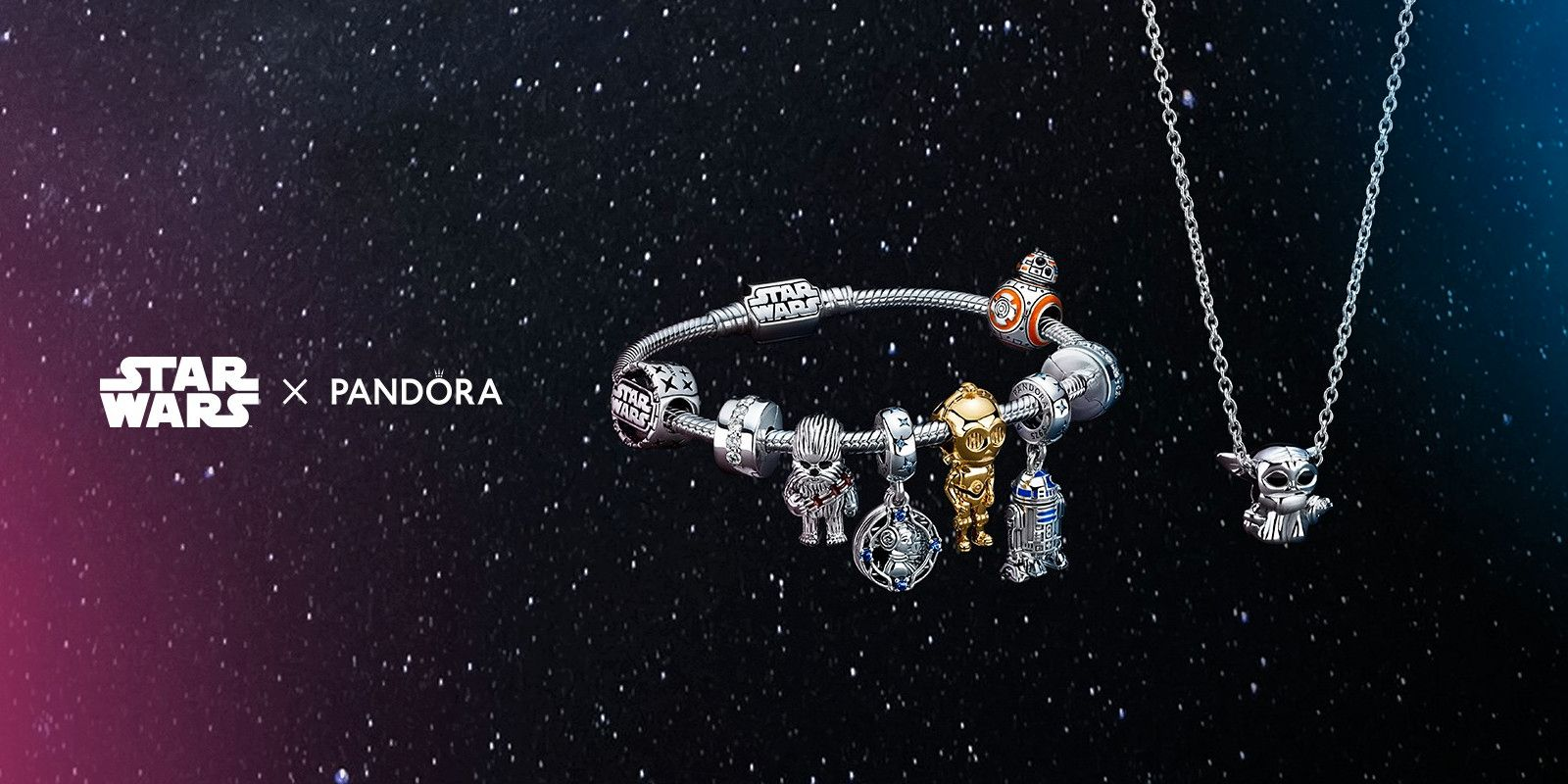 25.03.2021